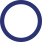 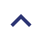 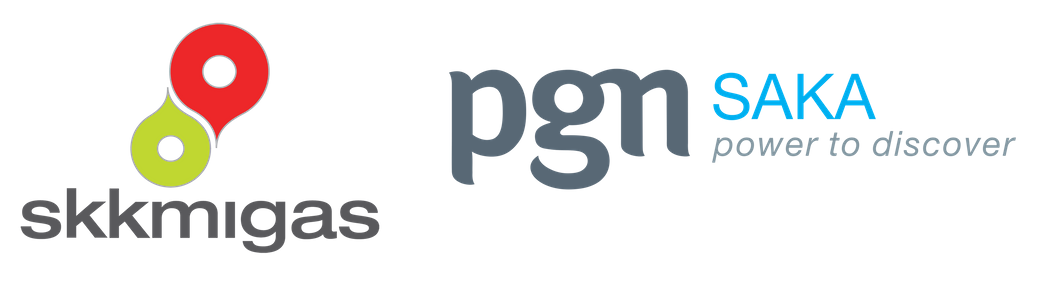 Ingelora Loudia Anggita
Saka Energi Indonesia
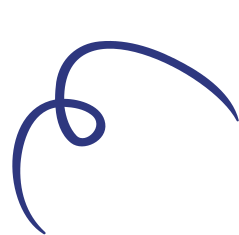 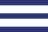 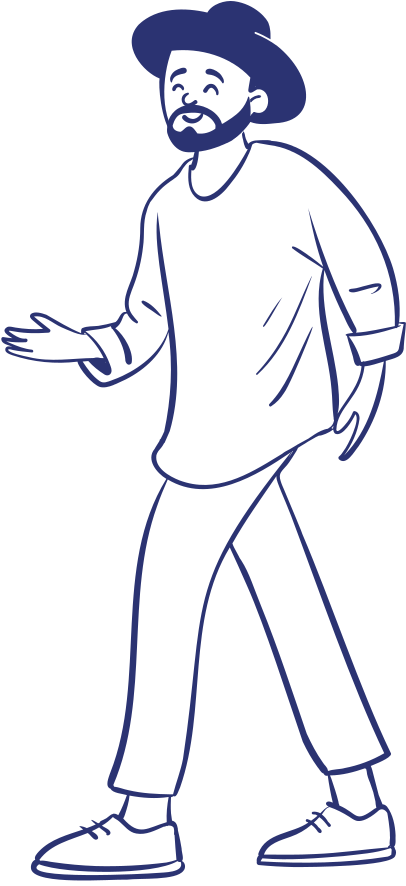 How to Get Job at Oil & Gas Industry
A Fit
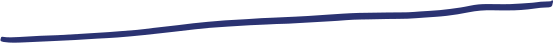 A minute on safety!
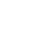 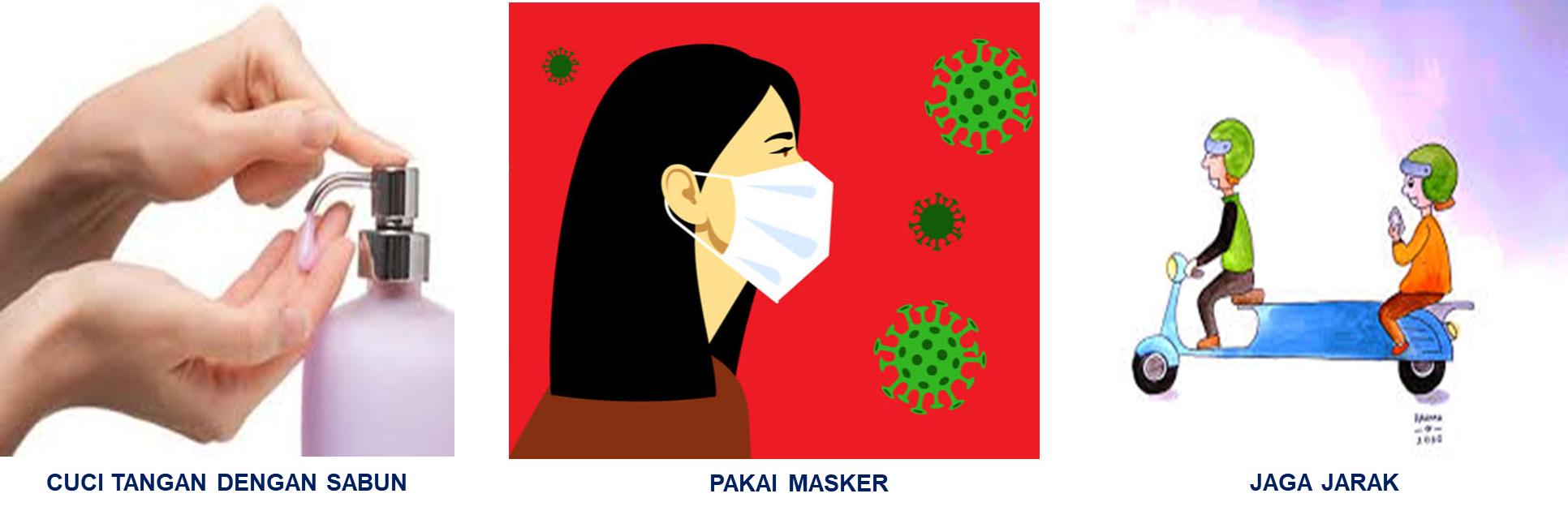 Hello!
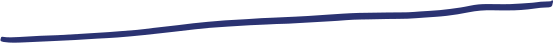 I am Ingelora Loudia Anggita 
MBA from SBM ITB
HR practitioner in Oil & Gas industry 
LinkedIn: Ingelora Loudia Anggita
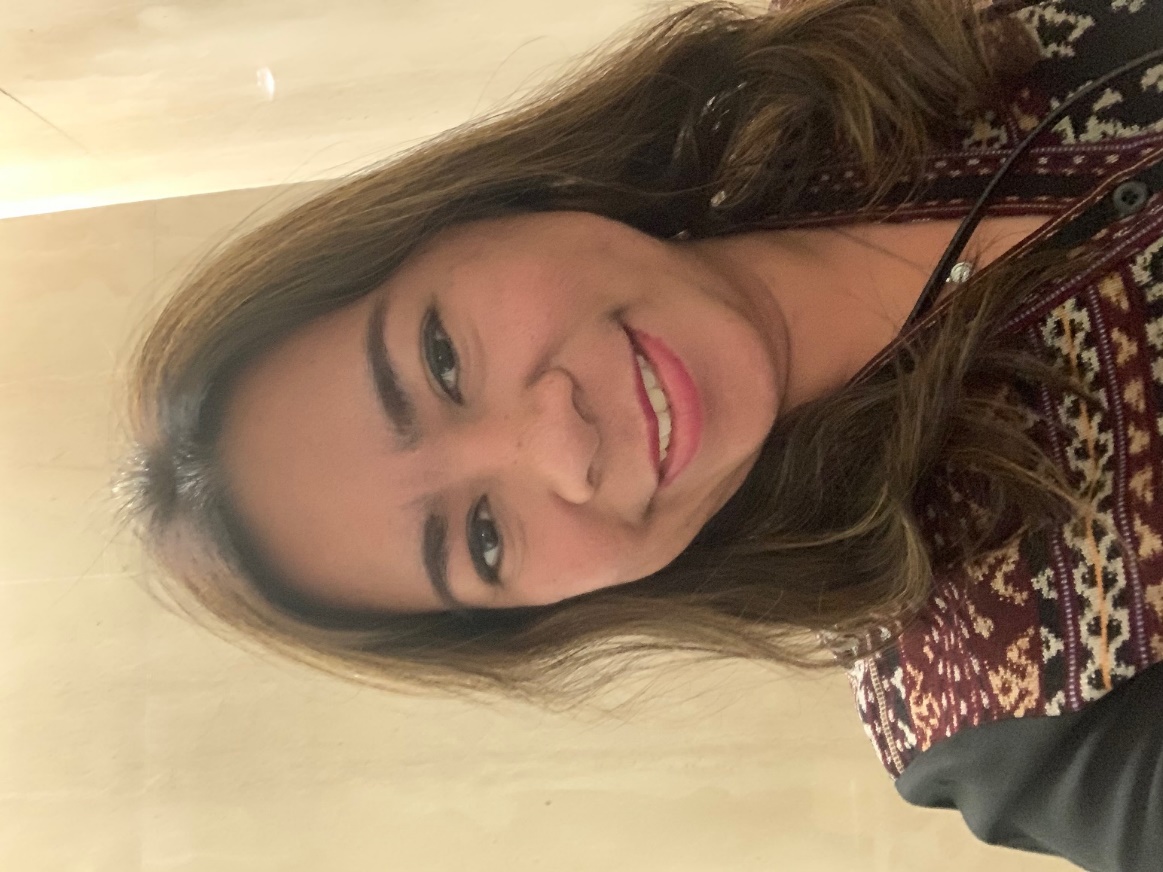 OIL & GAS CHALLENGES AND OPPORTUNITY IN THE PANDEMIC SITUATION
PROFILE CRUDE OIL PRICE AND PROFILE OIL PRODUCTION IN INDONESIA
Crude Oil Price (USD/Barrel) 2010-2020
PROFILE OIL PRODUCTION INDONESIA
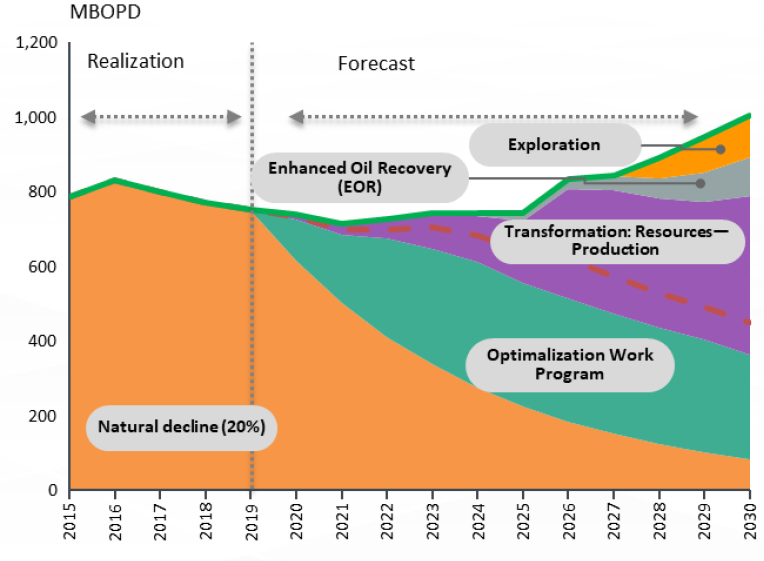 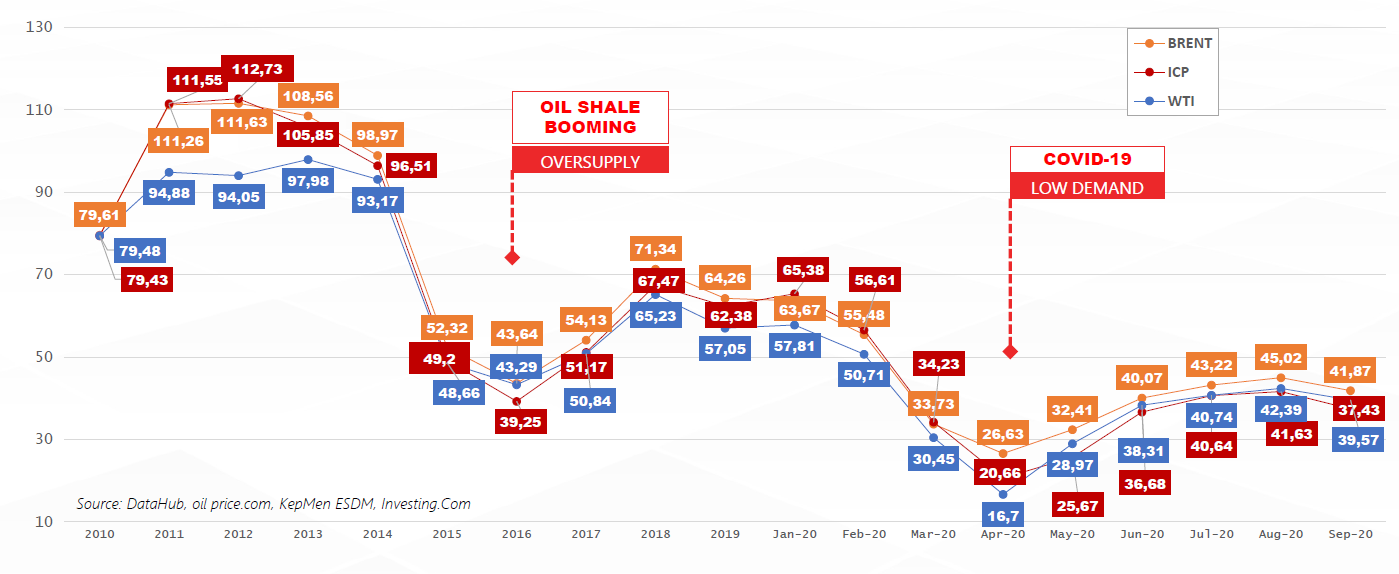 Current challenges in Indonesia: Import ± 750k BOPD crude oil +BBM due to higher national oil demand (1.5 million BOPD) than national production (750k – 780k BOPD). Data December 2019
Source: SKK Migas, 2019
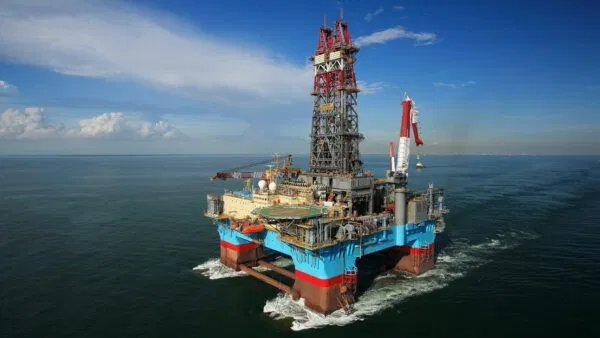 High Cost
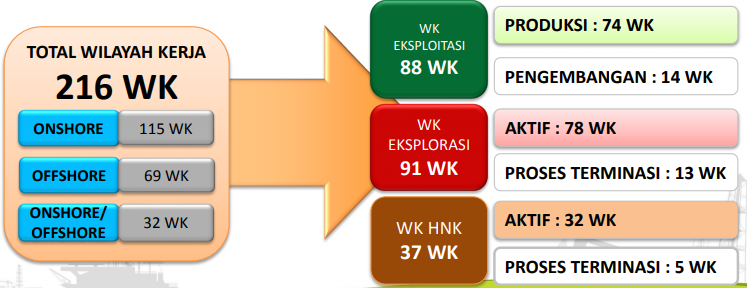 High Risk
High Technology
OIL AND GAS PRODUCER (KKKS) IN INDONESIA
Data per May 2020
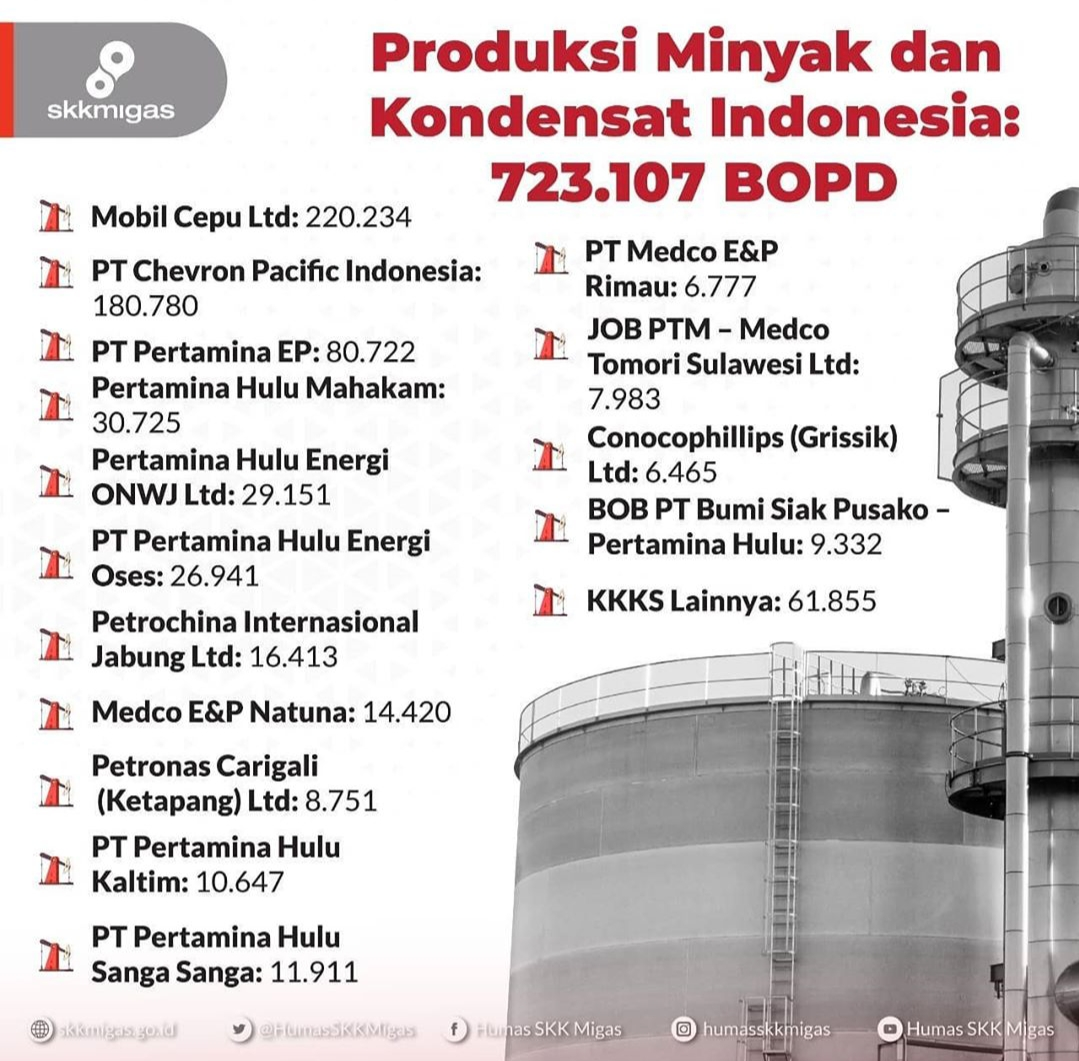 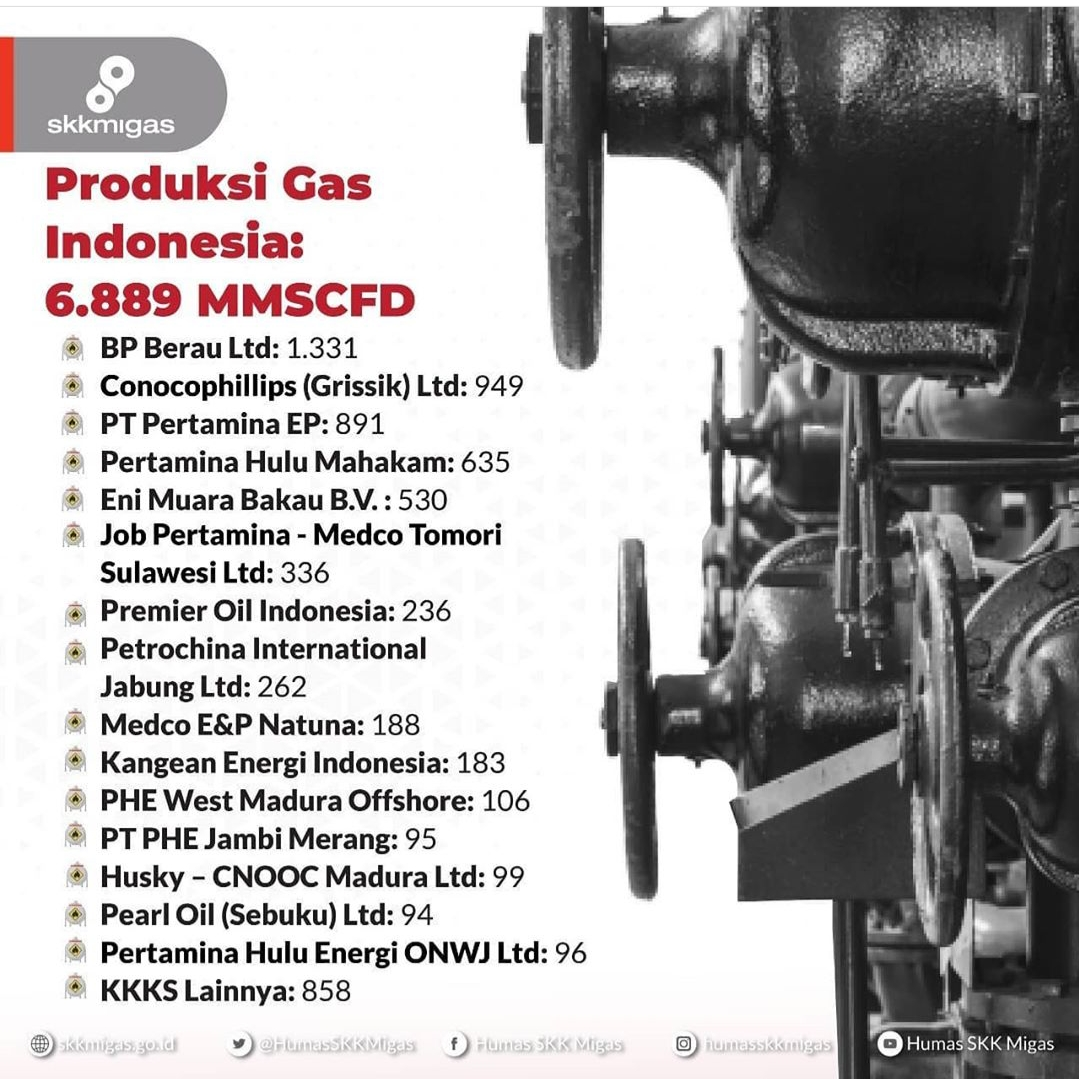 THE PANDEMIC COVID-19 OIL CRASH
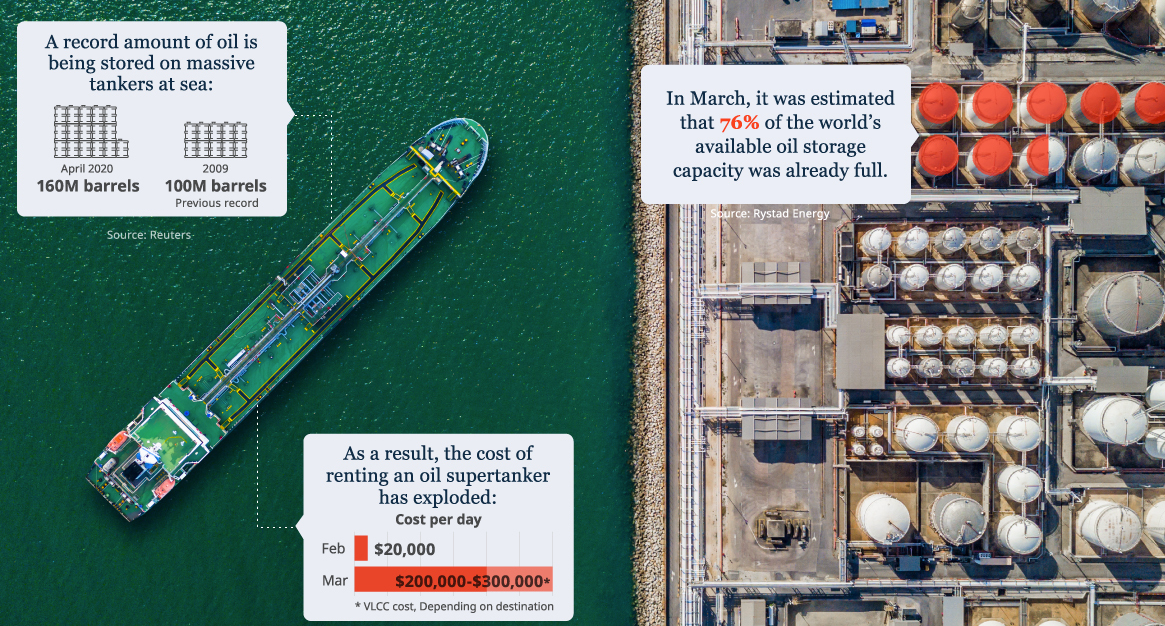 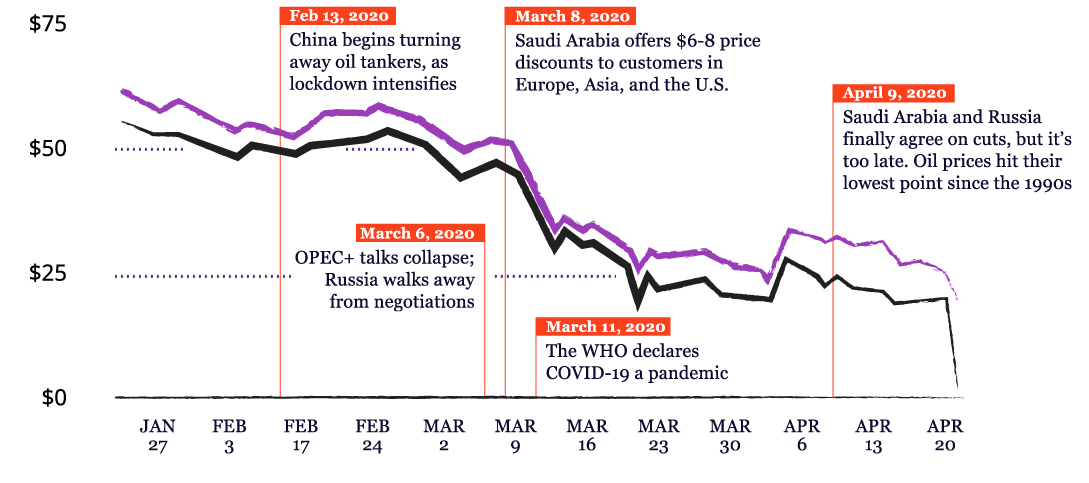 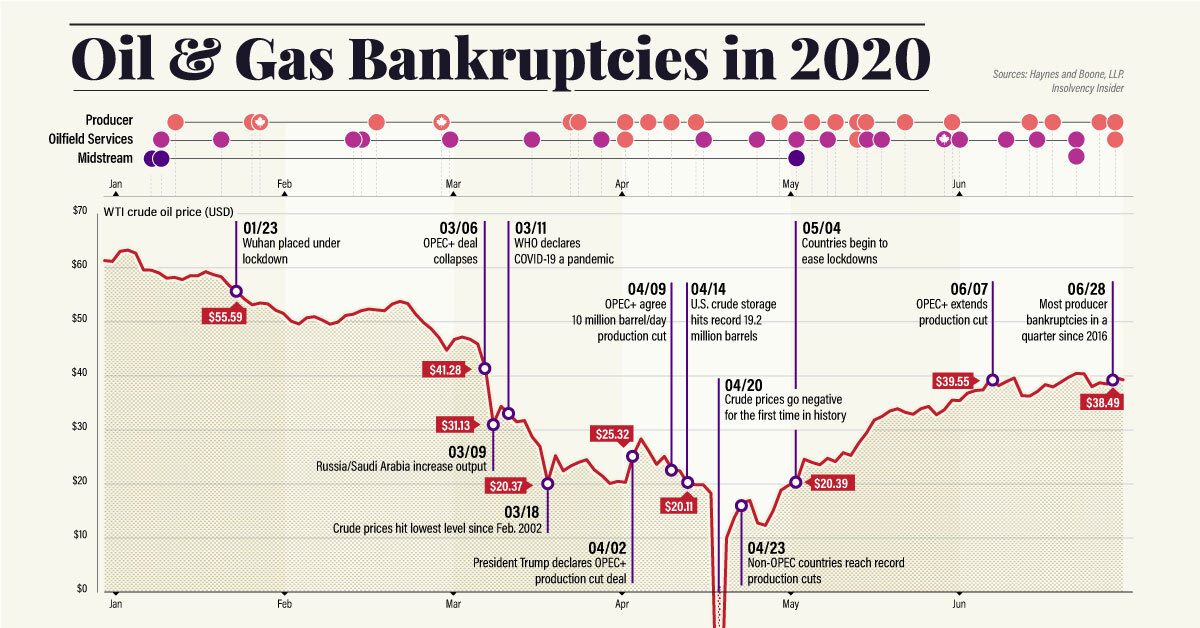 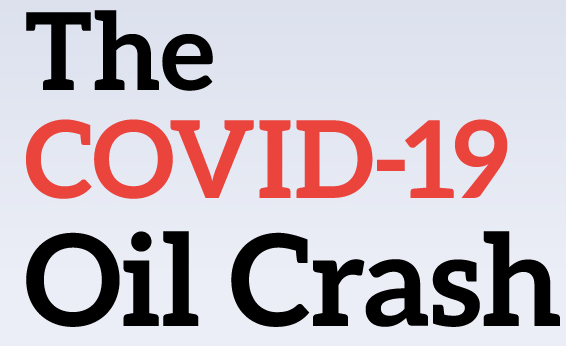 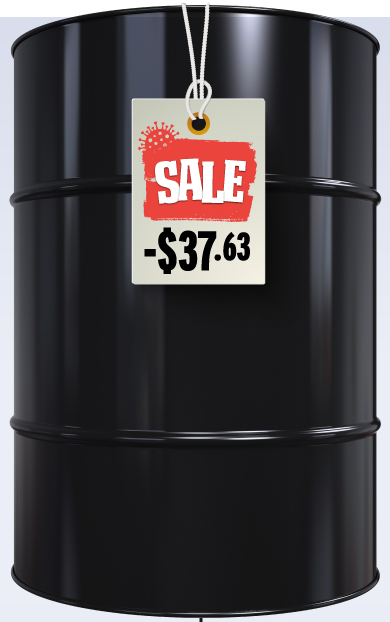 THE IMPACT TO OIL AND GAS INDUSTRY DUE TO PANDEMIC COVID-19 (WORLDWIDE)
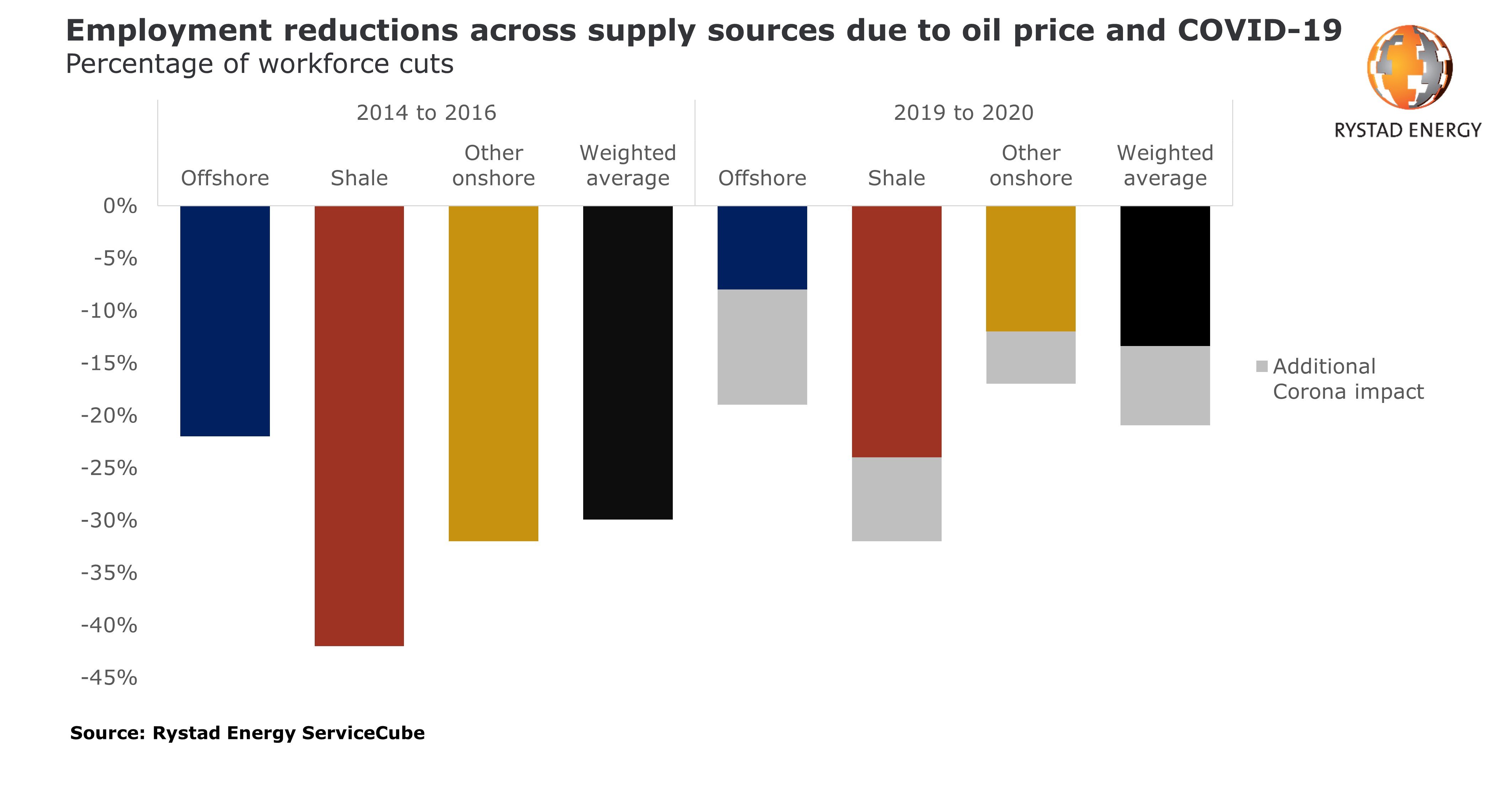 Total Labor force: 3,500,000,000
Directly employed by Oil and Gas Industry: 6,000,000
Indirectly created by the industry: 60,000,000
Indonesia labor force: 125,000,000
Indonesia Oil & Gas and Mining: 21,385,000
Source: Data World Bank
CONTRIBUTION OF OIL AND GAS INDUSTRY TO INDONESIA
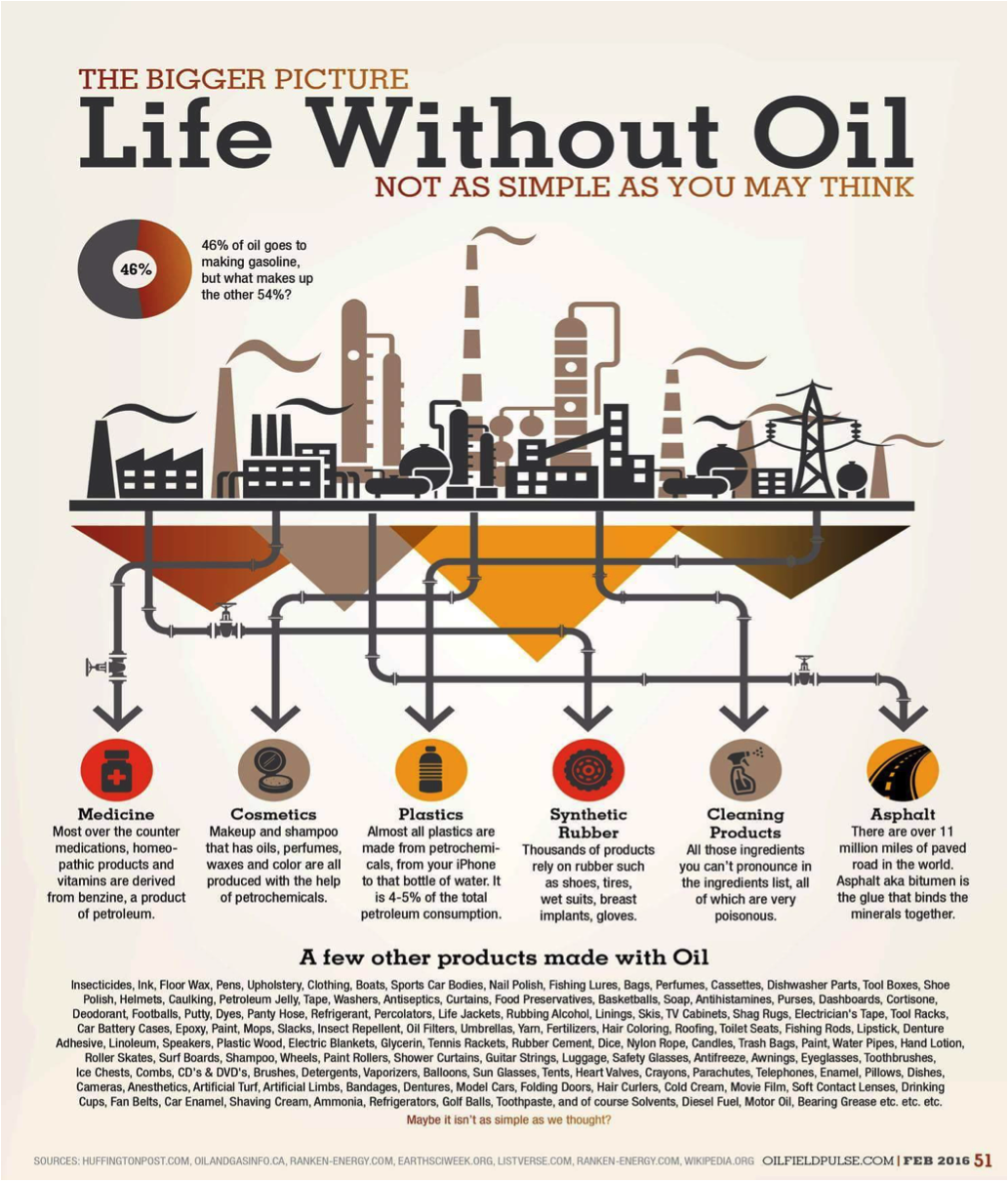 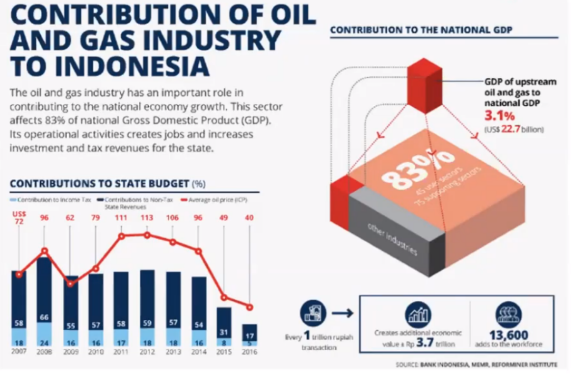 STRATEGY OF GOVERNMENT TO ACHIEVE 1 MILLION BOPD BY 2030
Source: SKK Migas, 2020
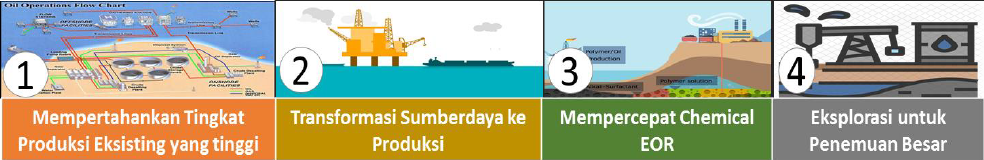 Mengedepankan Strategi Explorasi yang massif dan intensif
Mendorong dan mengampanyekan penerapan EOR di lapangan tua (mature)
Mengakselerasi monetisasi proyek-proyek utama, sehingga mempercepat potensi sumberdaya menjadi lifting
Menjaga keandalan fasilitas produksi, maksimalisasi kegiatan kerja ulang dan perawatan sumur, reaktivasi sumur tidak berproduksi dan inovasi teknologi
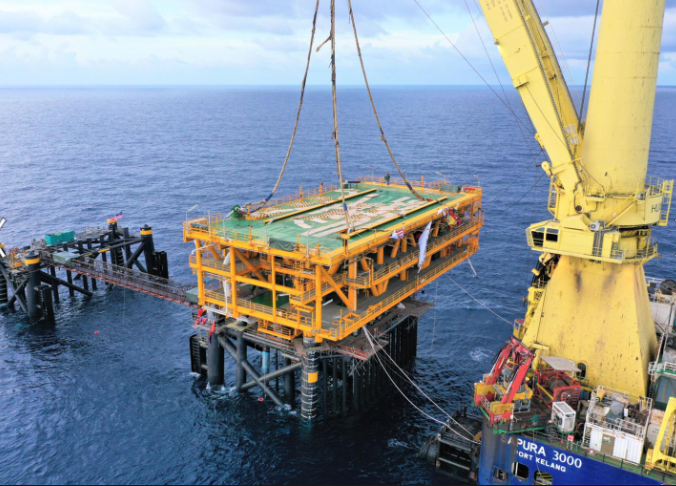 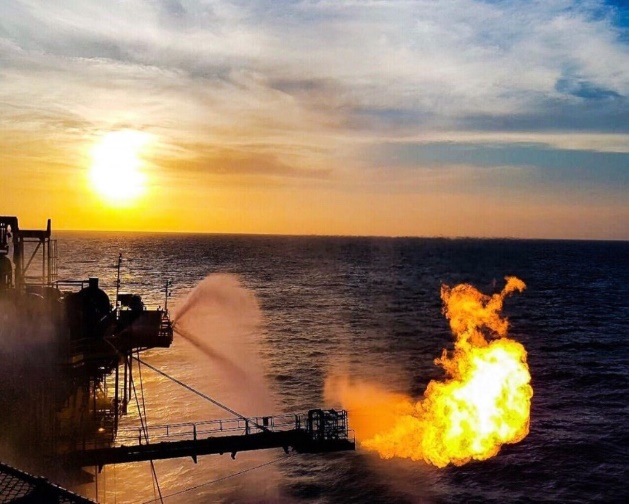 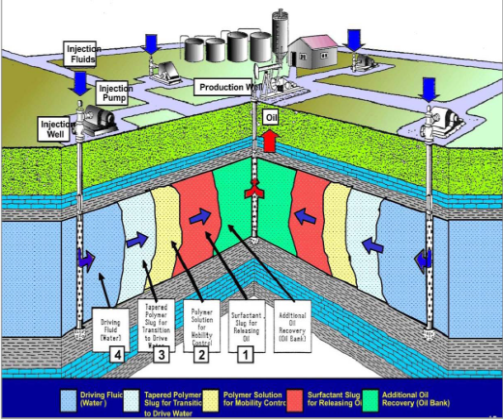 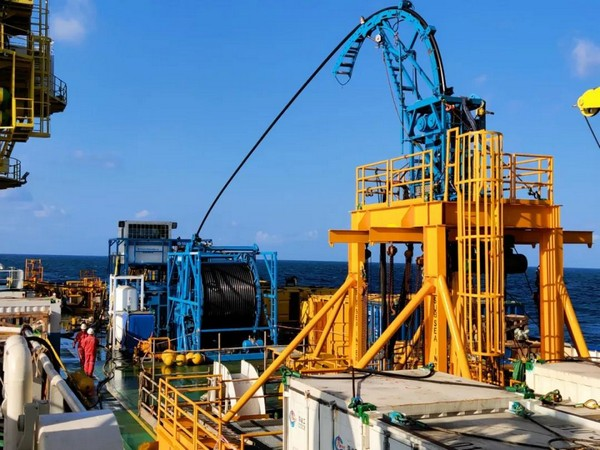 THE FUTURE OPPORTUNITIES
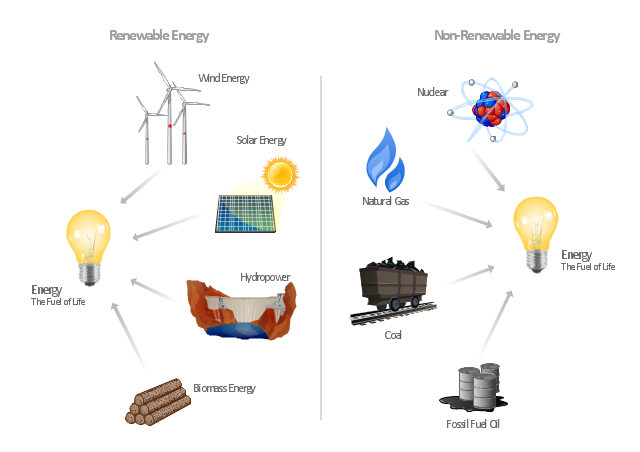 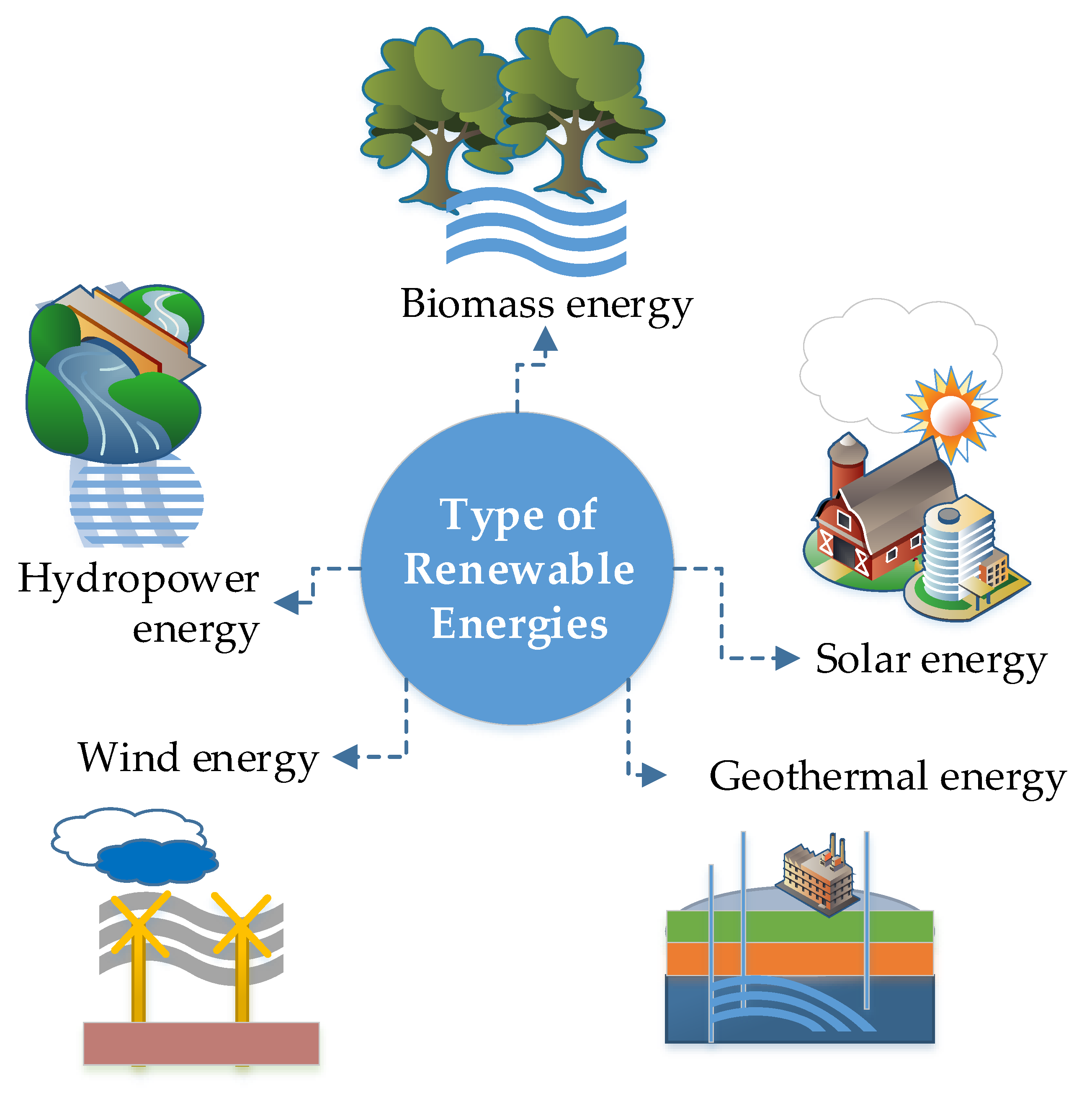 THE FUTURE OPPORTUNITIES
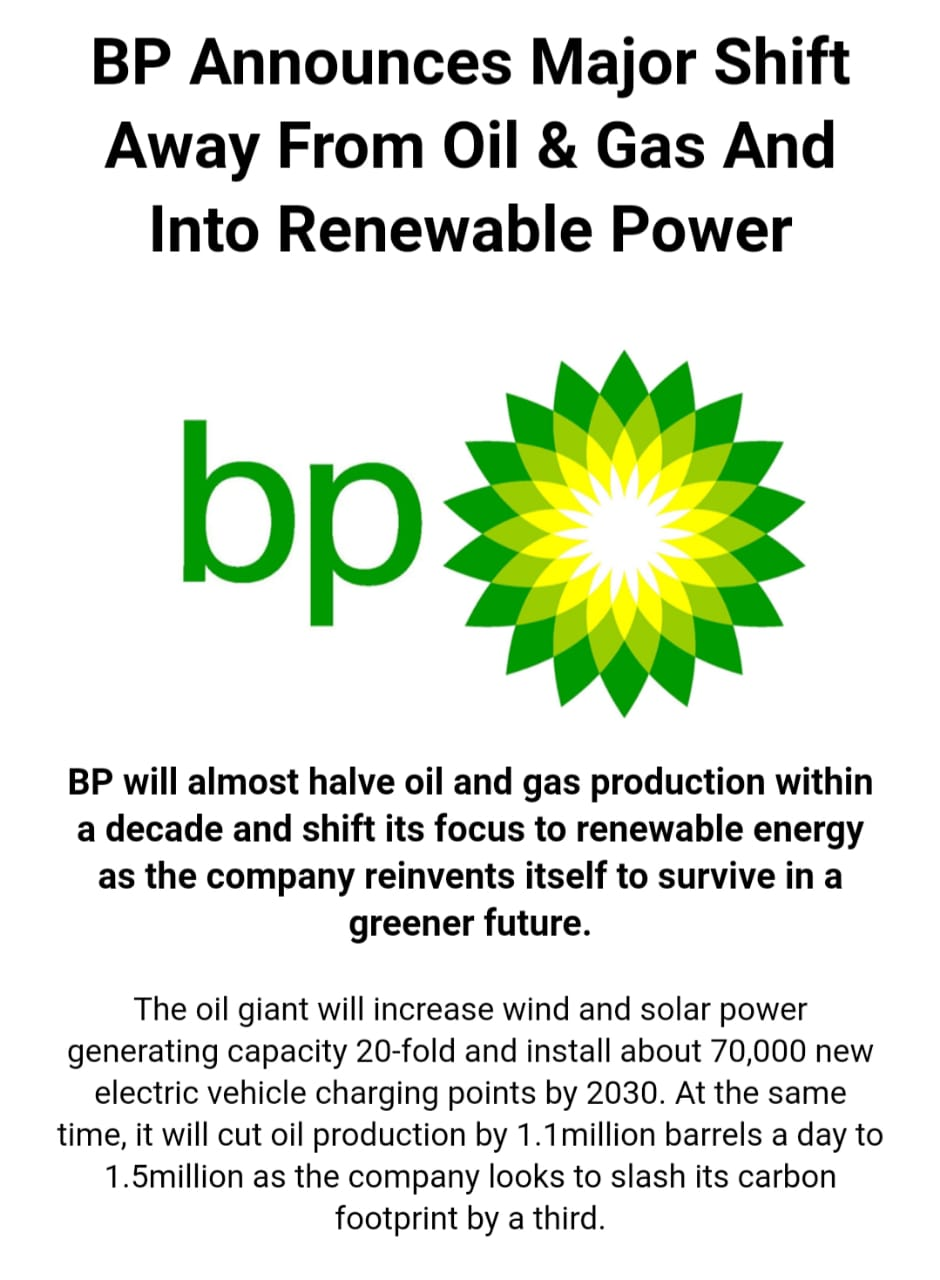 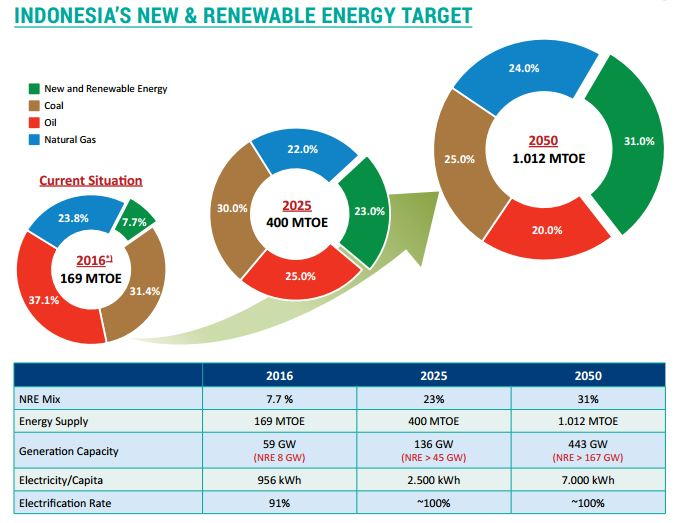 What does the world want?
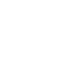 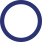 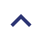 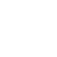 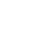 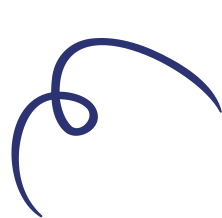 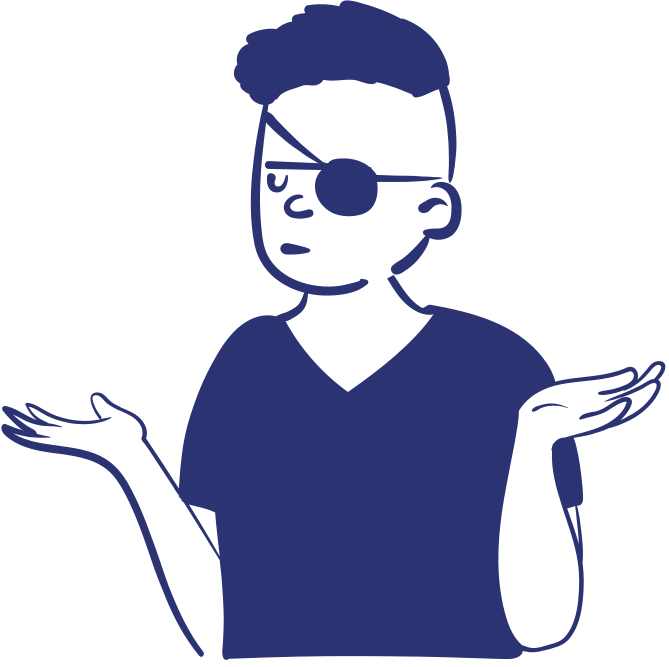 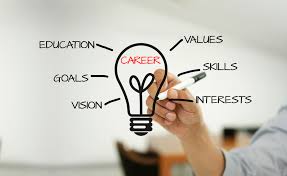 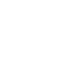 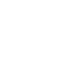 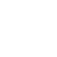 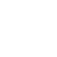 Be a Perpetual Learner
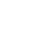 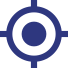 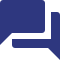 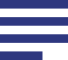 Only 27% of College graduates are actually going to be working in the field that they major in
65% of graduates are going to have to do a job that hasn’t even been invented yet
What do you want to do when you grow up?
What is your major?
What do you do?
Learn How to Learn
Source: Work to Learn Articles by Heather E. McGowan
[Speaker Notes: There used to be a time where graduating from school was enough for you to be successful in life and in work. ⁣⁣And when you worked for a company, it too, would teach you everything you needed to know.⁣⁣But today, that’s no longer the case.⁣⁣Today, you can't rely on educational institutions and companies to teach you everything you need to know to be successful. ⁣⁣You need to be more accountable over your personal and professional development. ⁣⁣You need to learn how to learn.⁣⁣Especially in this rapidly changing world of work, you’ll likely need to reinvent yourself multiple times during the course of your career. ⁣⁣What do you do to keep learning?⁣]
THE FUTURE OF WORK IS GOING TO BE ALL ABOUT CREATING THE LADDER FOR YOUR SELF
[Speaker Notes: Learning how to learn is the new currency for the future of work]
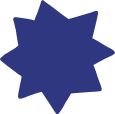 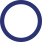 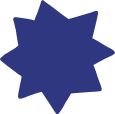 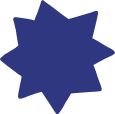 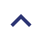 01
02
03
3 STEPS TO IMPLEMENT
“FUTURE BACK” THINKING
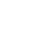 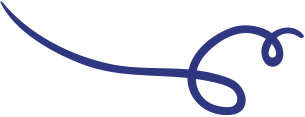 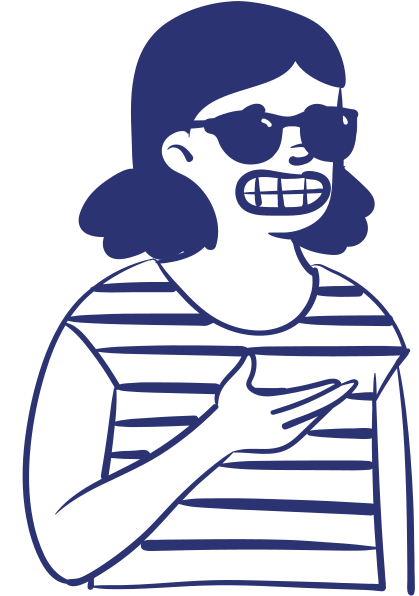 Develop an inspiring vision
Translate in into a clear strategy
Prepare for and manage its implementation
GROWING UP WITH HYDROCARBON SELF DEVELOPMENT
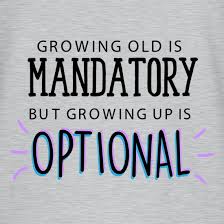 True experience of Harry MAC – Direktur Perencanaan & Pengembangan PT ASDP Indonesia Ferry (Persero) 
Source: SDM Naik Kelas!, Antoni Ludfi Arifin, dkk
[Speaker Notes: Learning how to learn is the new currency for the future of work]
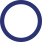 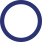 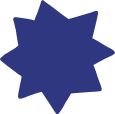 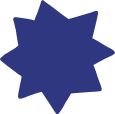 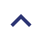 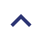 01
02
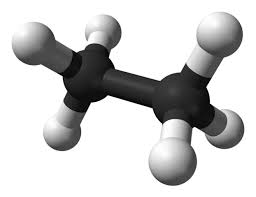 Honest
Head
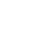 Heart
Competence
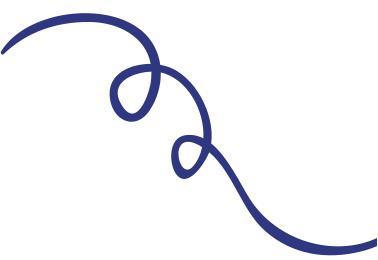 C2H6
Chemistry
Humble
Hand
Humor
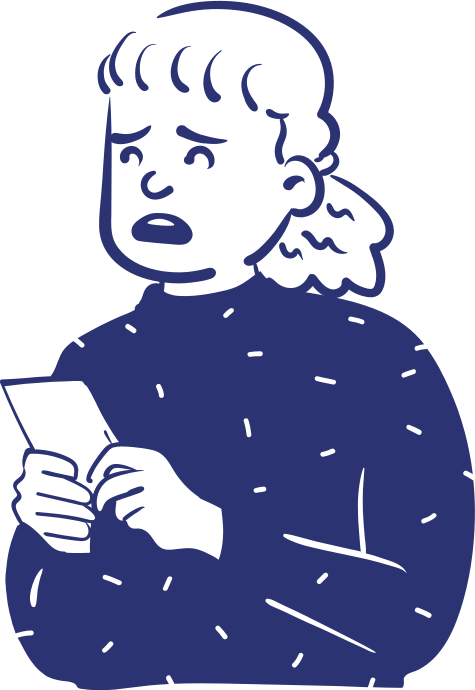 Competence
Head
Heart
Hand
Chemistry
Honest
Humble
Humor
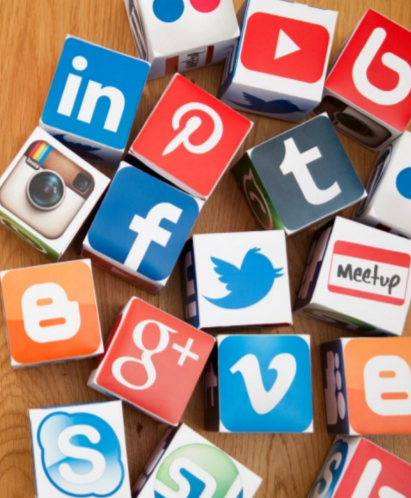 WHERE TO FIND JOB VACANCIES?
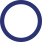 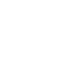 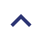 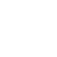 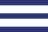 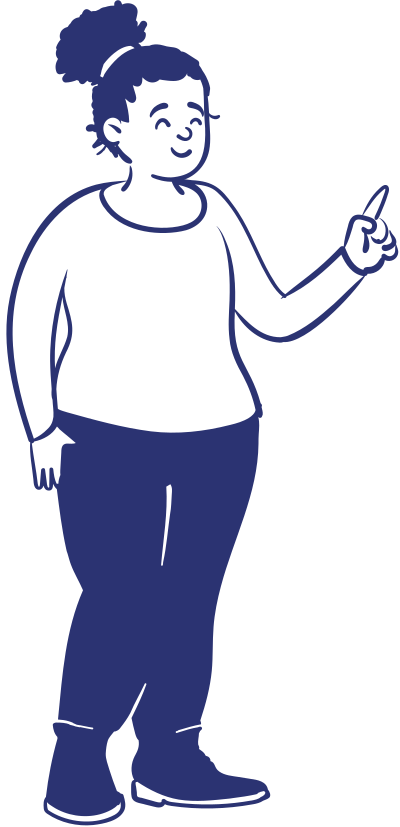 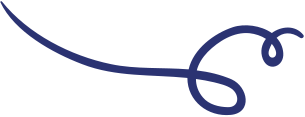 What does 
the company want?
Study the job post and learn what kind of person the position needs. Keep in mind the company's principles and goals while evaluating every potential employee.
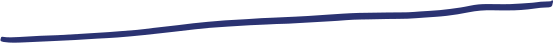 Interviews are nerve-racking.
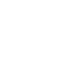 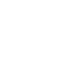 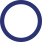 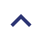 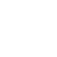 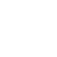 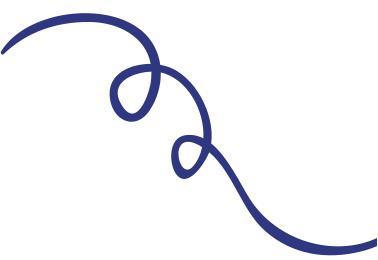 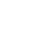 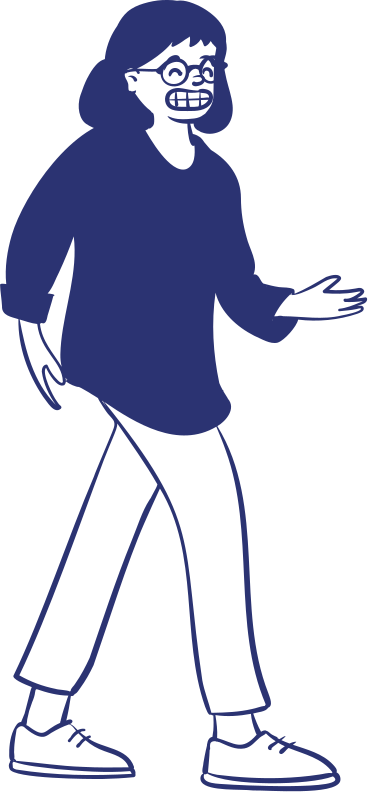 No matter how many times you've gone through it, the thought of being interviewed can still make you feel nervous.
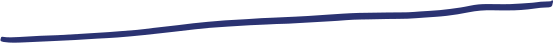 The key is to be fully prepared
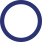 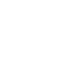 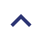 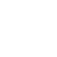 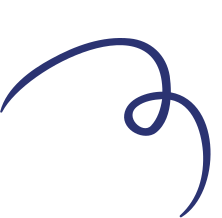 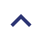 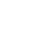 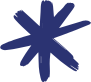 What makes a great interview?
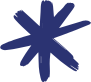 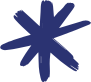 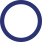 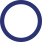 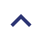 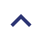 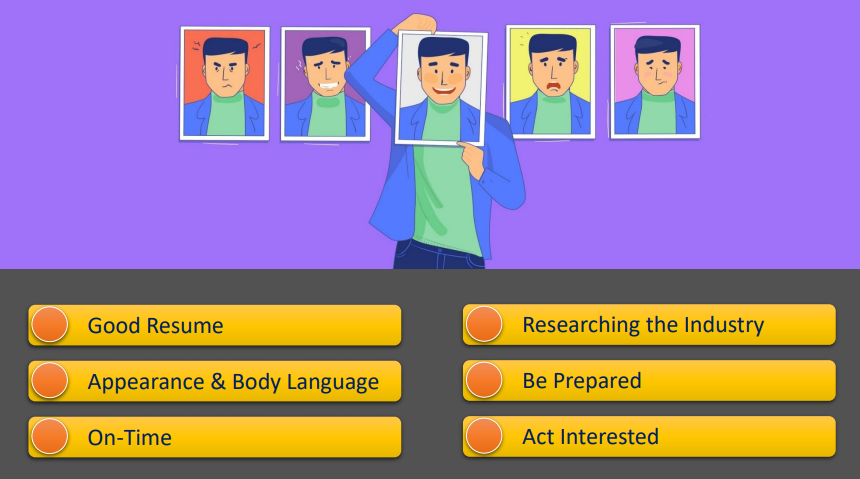 First Impression
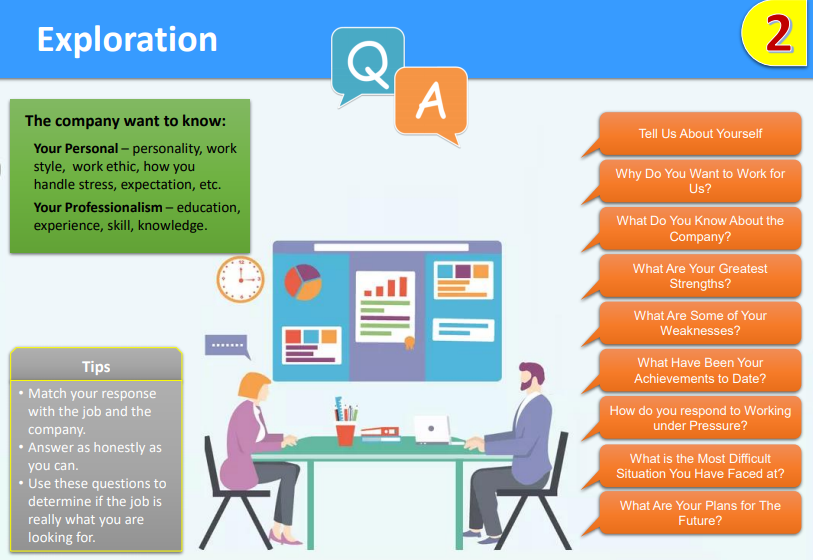 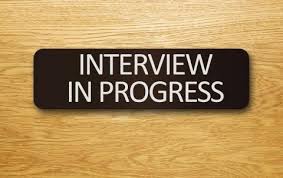 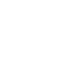 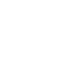 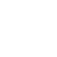 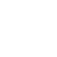 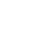 Answer truthfully.
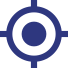 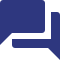 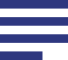 If you're applying for a job, you've got to be honest 
about yourself and 
your background.
Let the interviewer know 
your strong points, but be truthful when they ask about your weak points.
Everyone's trying to sound impressive. Your best bet is to be as honest and genuine as you can possibly be.
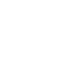 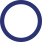 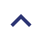 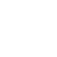 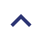 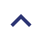 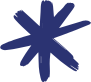 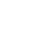 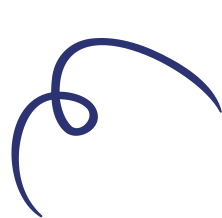 Be yourself.
Nothing beats being your true self.
Stand out.
It may sound like lame advice, but being yourself helps you shine in a unique and memorable way.
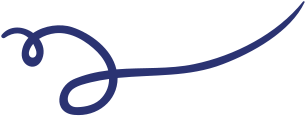 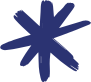 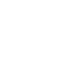 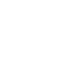 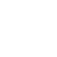 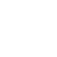 STAR Technique
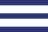 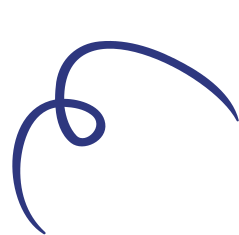 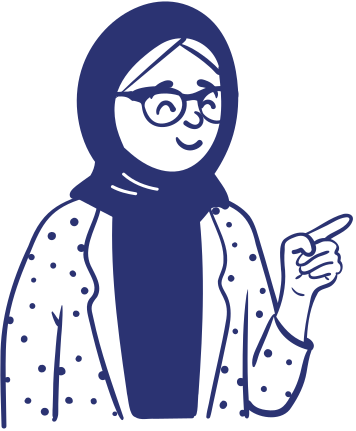 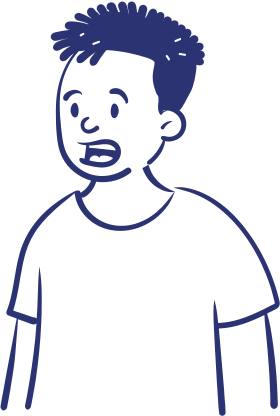 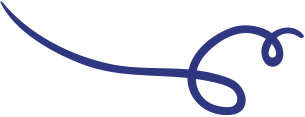 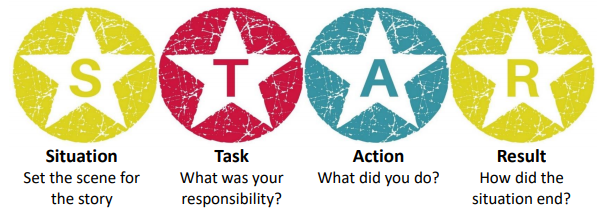 Keep in contact.
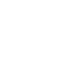 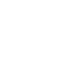 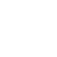 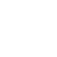 But don't overdo this. Employers will get back to you sooner or later with results. Give them enough time to evaluate you and other applicants.
Some companies are incredibly busy, so let them know you're still very much interested by asking about your application after some time.
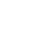 Do not forget to leave your contact details with the interviewer.
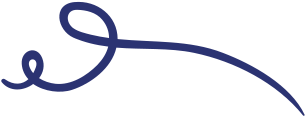 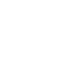 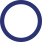 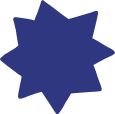 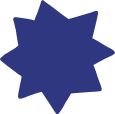 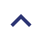 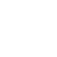 01
02
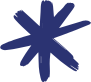 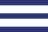 Be grateful for the opportunity.
Being turned down doesn't dictate
 your worth as an employee.
Turn this into a learning opportunity and do better in the future.
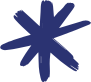 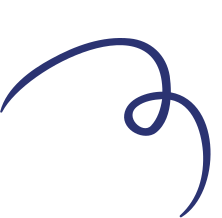 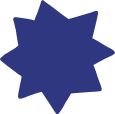 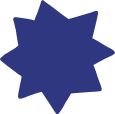 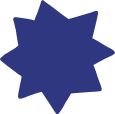 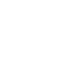 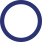 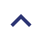 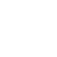 01
02
03
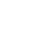 To Win Your Job Interview Journey
Be Prepared
Start with end in mind, proactive, make connection & networking.
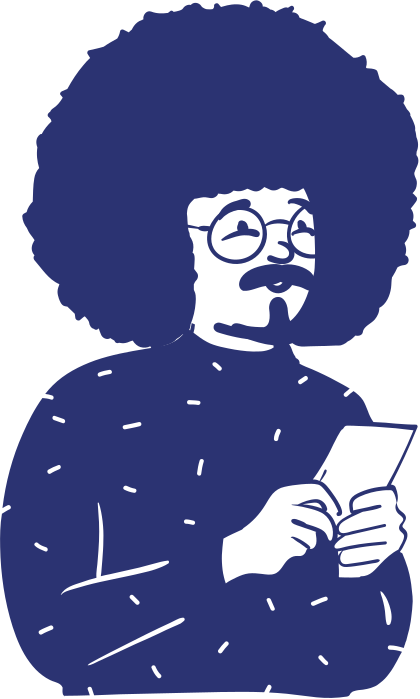 Focus
Knowing your gap, analyze the position and skills needed
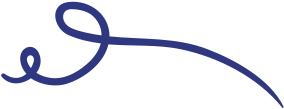 Keep Try
Just because something isn’t happening for you right now, doesn’t mean that it will never happen. Keep going and your time will come.
Stay true to yourself.
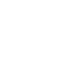 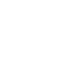 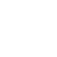 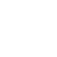 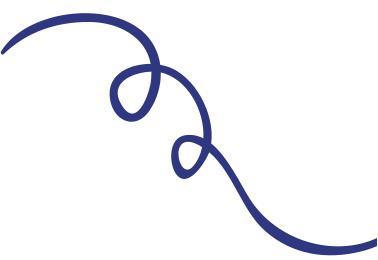 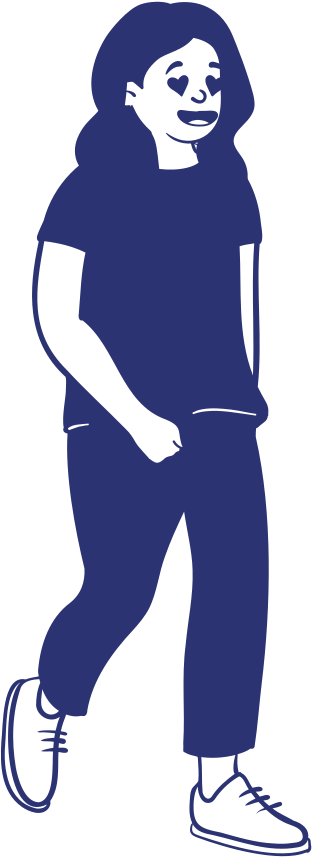 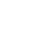 In the span of your career, you'll be given plenty of opportunities to express yourself. Put your best foot forward and show why you're a great person to work with.
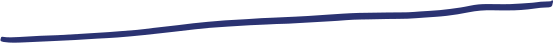 Creating Your Own Pathway for Success
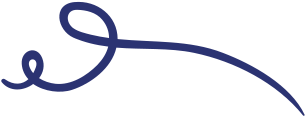 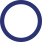 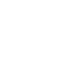 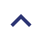 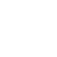 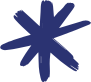 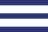 The path to success requires you to commit

- DeVon Franklin-
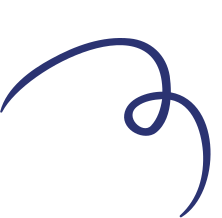 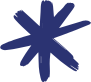 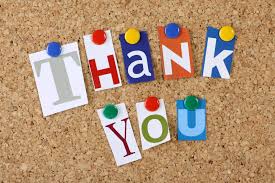 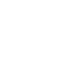 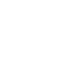 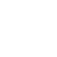 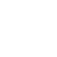 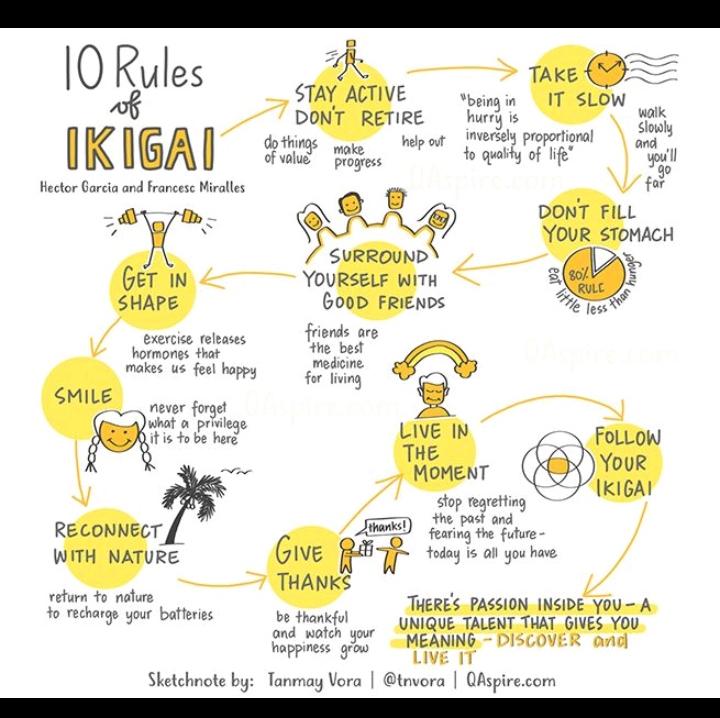 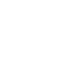 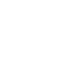 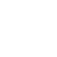 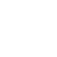 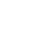 www.menti.com
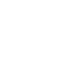 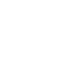 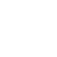 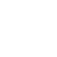 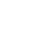 The voting code 76 48 83
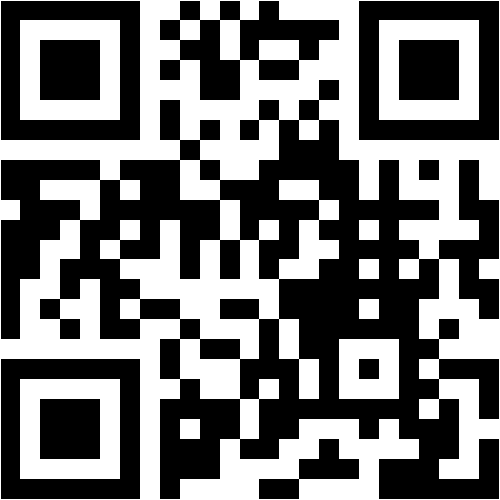 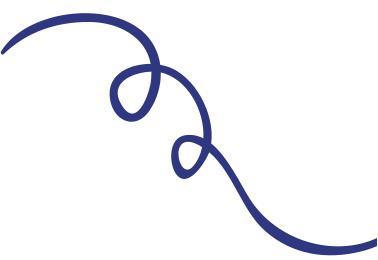 Scan the QR Code